Stanovení velikosti tlakové licí formy se zaformováním odlitků do tvarových vložek v rámech formy
Obhajoba bakalářské práce
Vypracoval: Zdeněk Polánecký
Vedoucí: Ing. Ján Majerník, PhD.
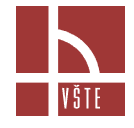 Cíl práce
Návrh vtokové dvou variant vtokové soustavy pro konkrétní odlitek
Návrh velikosti formy (tvarové vložky a rámy)
Provedení numerické simulace v MAGMAsoft
Vyhodnotit spotřebu materiálu
Vyhodnotit kvalitu odlitku
Tlakové lití
Kov je pod tlakem vstřikován do formy
Hliník, zinek, měď, olovo
Výhody
Přesnost a opakovatelnost
Rychlost a produktivita
Tenkostěnné díly
Odlévaná součást
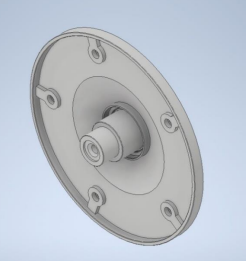 Příruba elektromotoru
Materiál – slitina hliníku EN AB 47100
Hmotnost odlitku – 0,136 kg
Průměr odlitku – 116,5 mm
Návrh vtokové soustavy
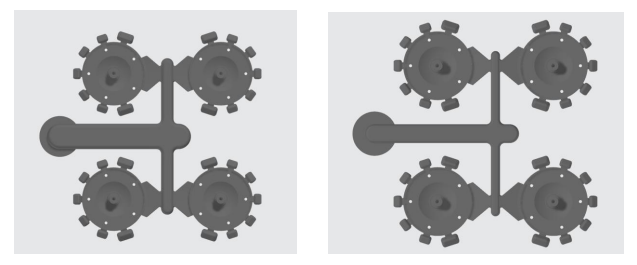 Vztahy z normy ČSN 22 8601

VARIANTA A



VARIANTA B
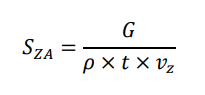 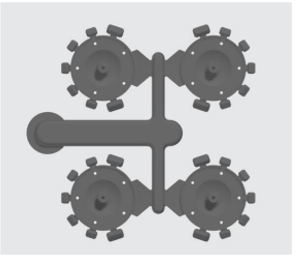 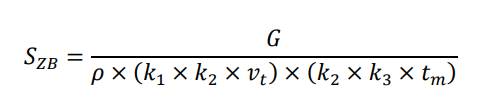 Porovnání obou variant
Rozměry formy
Zhodnocení podle Reynoldsova čísla
Simulace - Podíl zachyceného vzduchu
Varianta A				        Varianta B
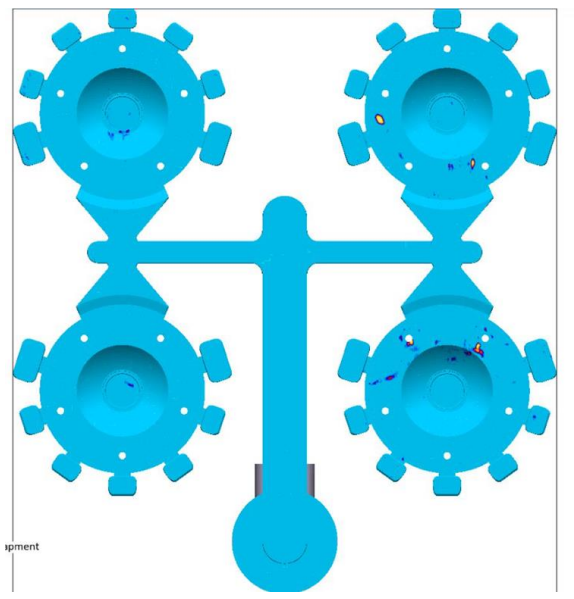 Podíl zachyceného vzduchu - procentuálně
Odpadovost
Varianta A o 0,26 kg více odpadu
Procentuálně 79%
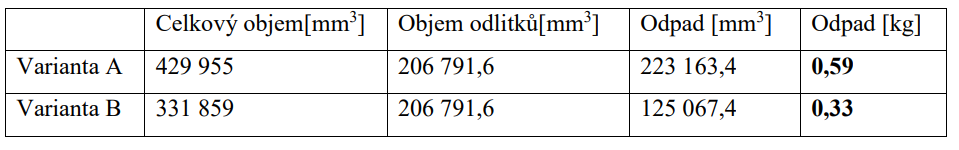 Grafické znázornění zkoumaných parametrů
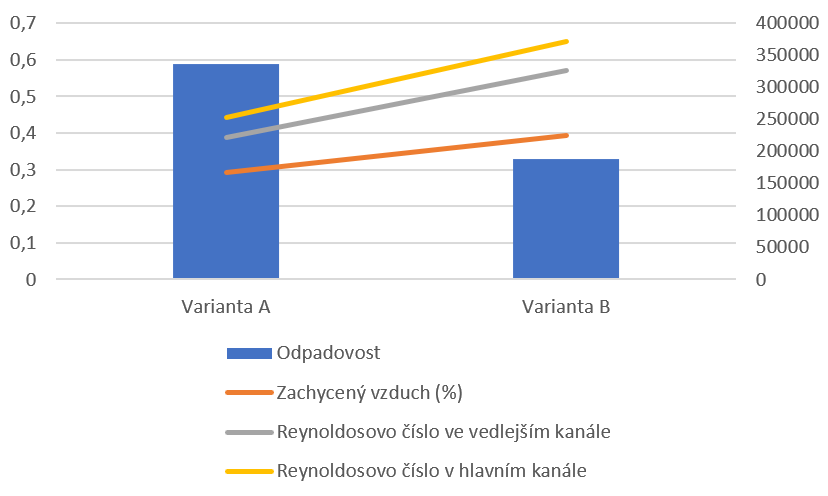 Závěry zkoumání
Varianta A vykazuje kvalitnější odlitky
Varianta B vykazuje nižší odpadovost
Velikost vtokové soustavy nemá vliv na velikost formy
Reynoldosovo číslo lze použít pro předpoklad kvality odlitku
Děkuji za pozornost